Методы и средства государственного управления.
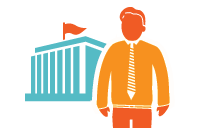 Выполнила:Галицкова Алина 
32 гр
Методы
официальные способы властного воздействия государственных органов на процессы общественного и государственного развития, на деятельность государственных структур и конкретных должностных лиц.
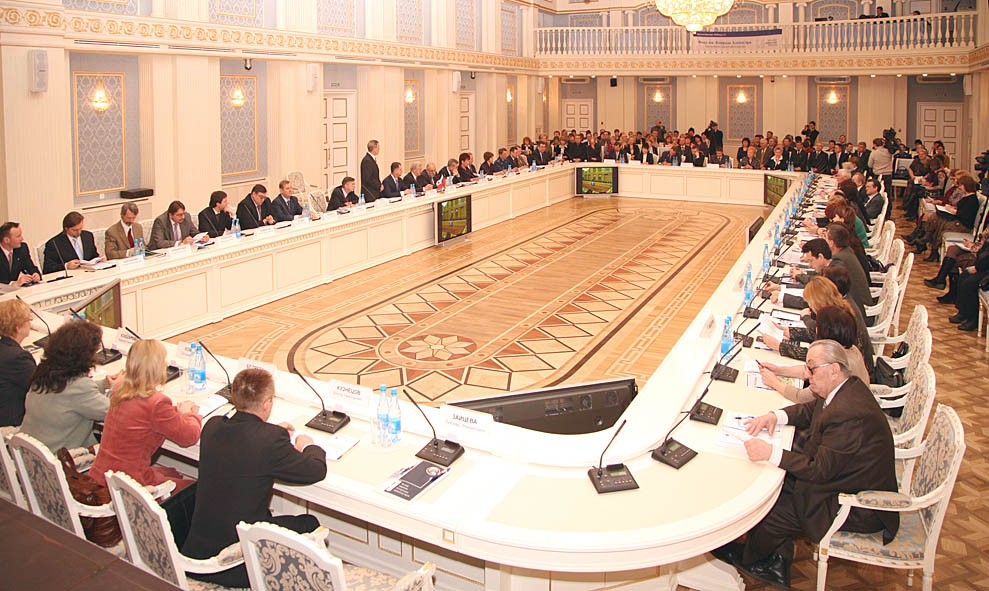 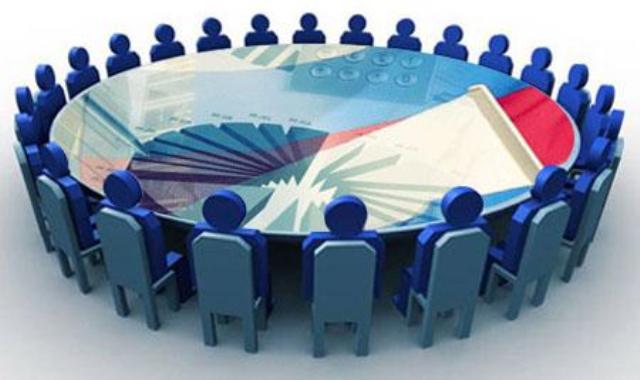 К методам относят:
экономические
правовые
кадровые
контрольные
идеологические
социально-психологические
административные
социально-политические
морального воздействия
Характерные черты методов:
Выражают связь субъекта или объекта.
Обеспечивает достижение целей определённым способом воздействия.
Обладает определённой организационной формой
Обладает временной характеристикой
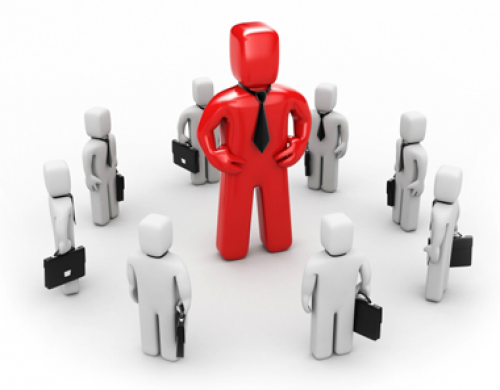 Виды методов
Правовые акты управления
Убеждение
Принуждение
Блок экономических методов государственного управления определяется ролью, которую играет экономика в жизни государства.
приватизация,
проведение налоговой, бюджетной, финансовой политики,
материальное стимулирование,
применение материальных санкций,
И т.д….
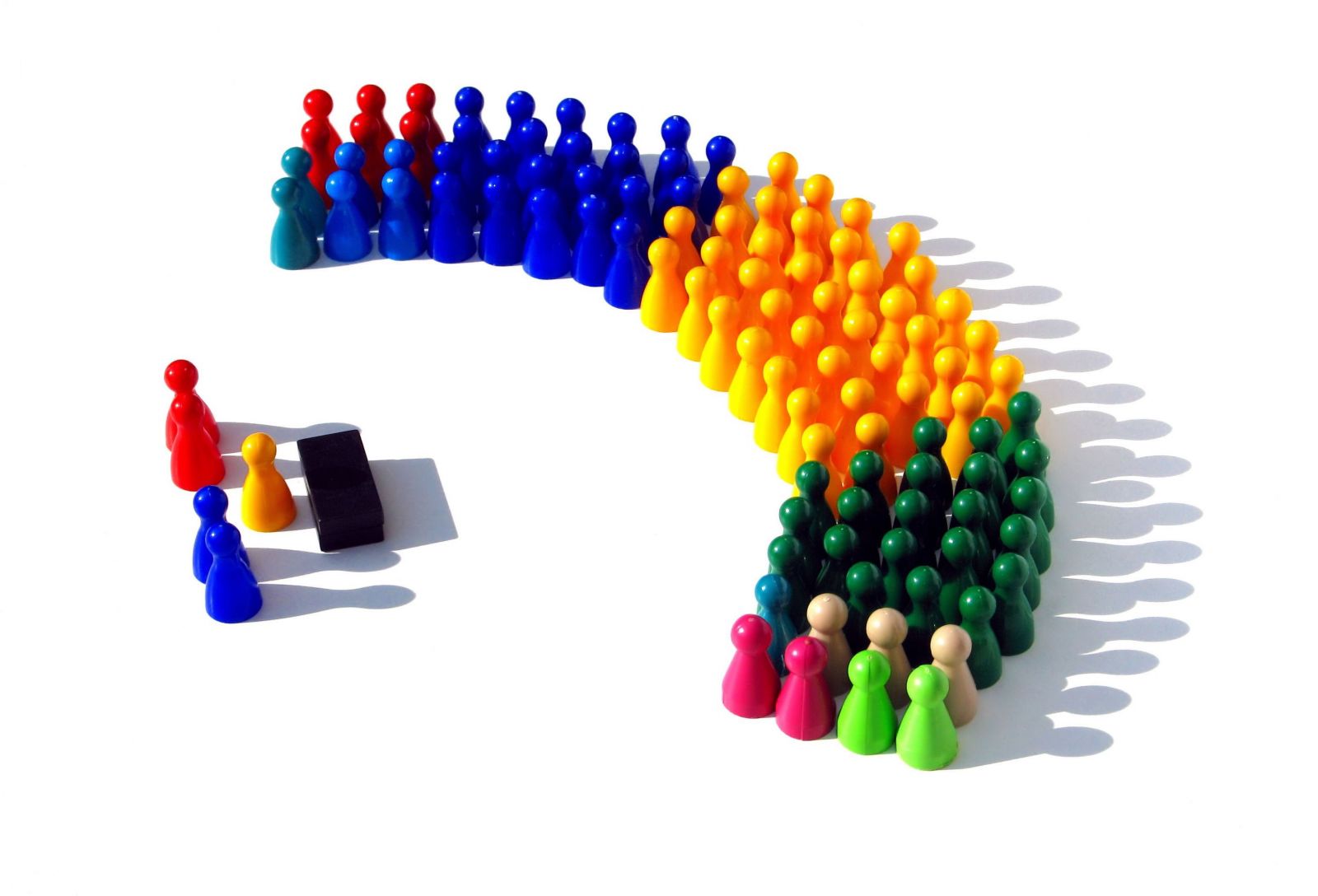 Средства государственного управления
это инструментарий, набор конкретных и чаще всего овеществленных предметов, используемых в данном процессе.
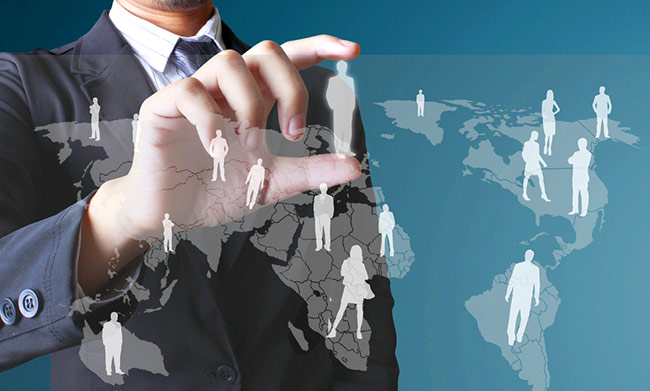 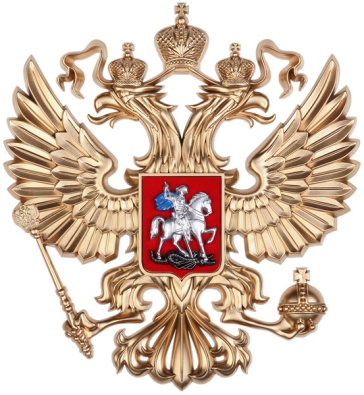 Вывод:
Таким образом, с помощью методов и средств государственного управления осуществляются функции государственного управления, достигаются цели, которые ставит перед собой субъект государственного управления. Разнообразие методов и средств государственного управления позволяет сделать процесс управления гибким, динамичным, эффективным.
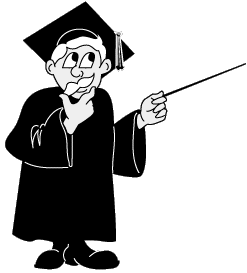 Спасибо за внимание!
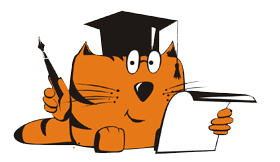